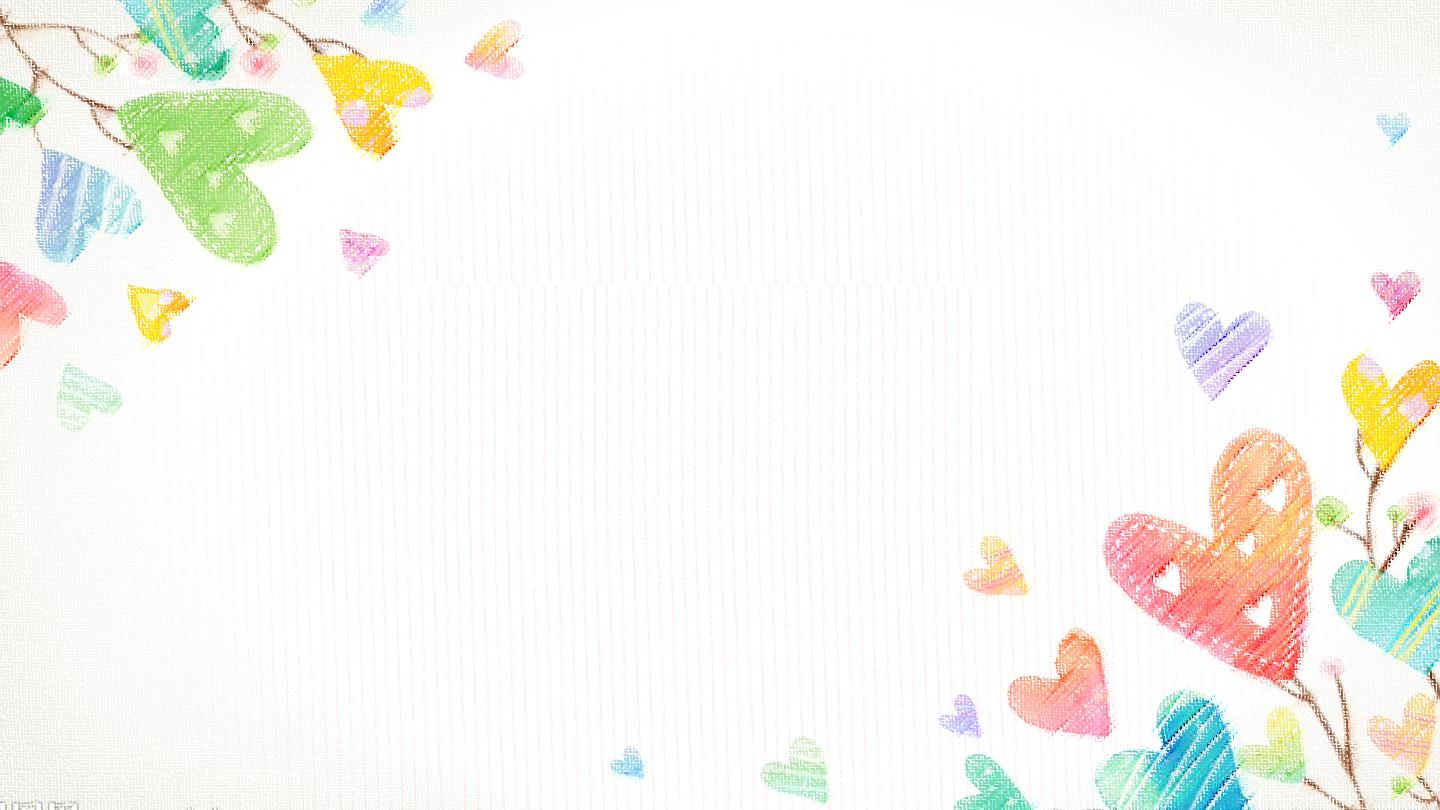 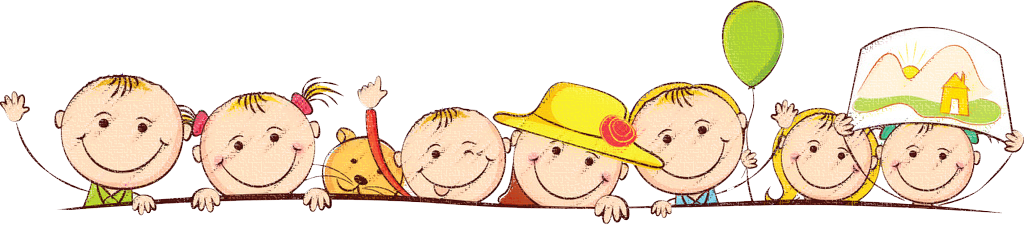 CHÀO MỪNG QUÝ CÔ VÀ CÁC EM 
ĐẾN VỚI TIẾT HỌC HÔM NAY!
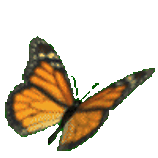 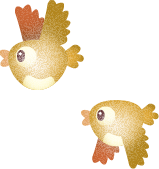 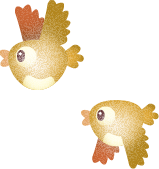 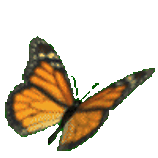 Giáo viên dạy: Nguyễn Thị Thu Hằng
Lớp thực hiện:              7/4
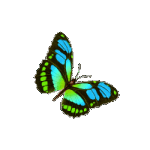 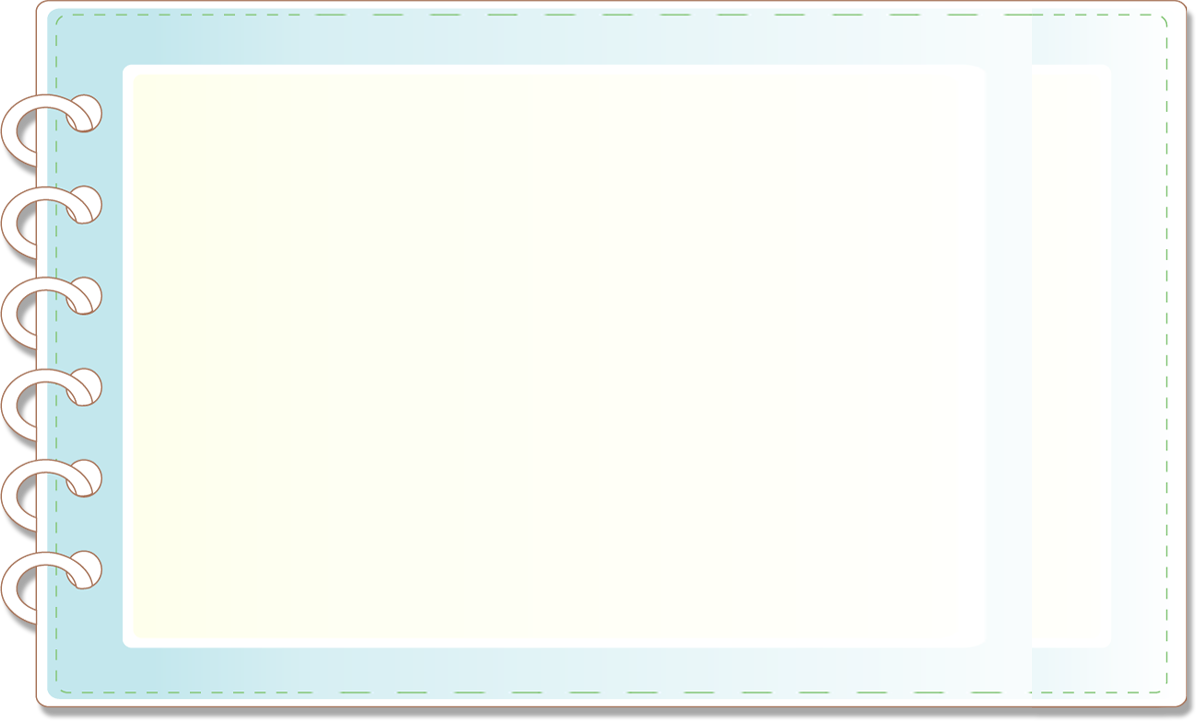 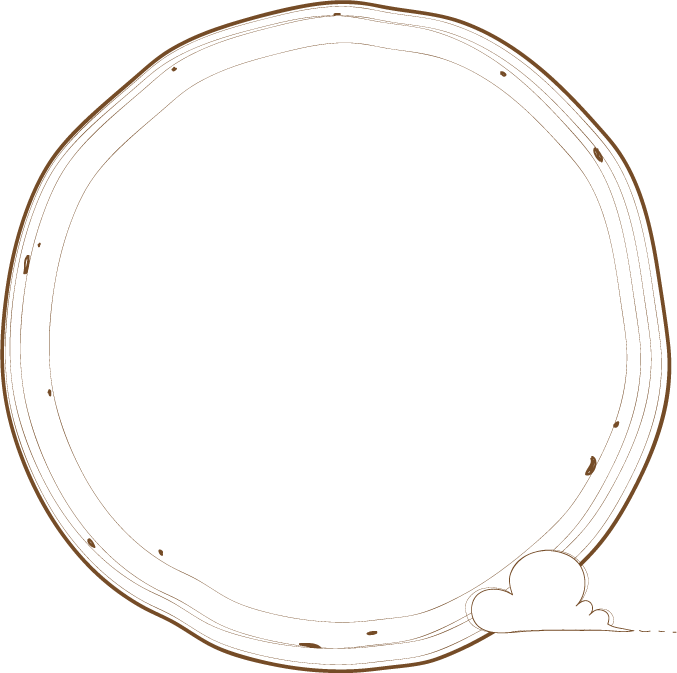 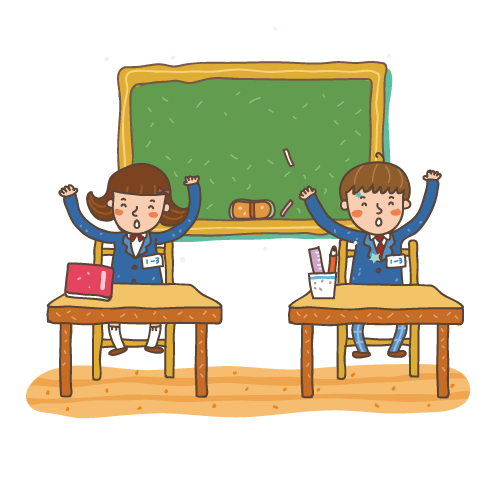 KHỞI ĐỘNG
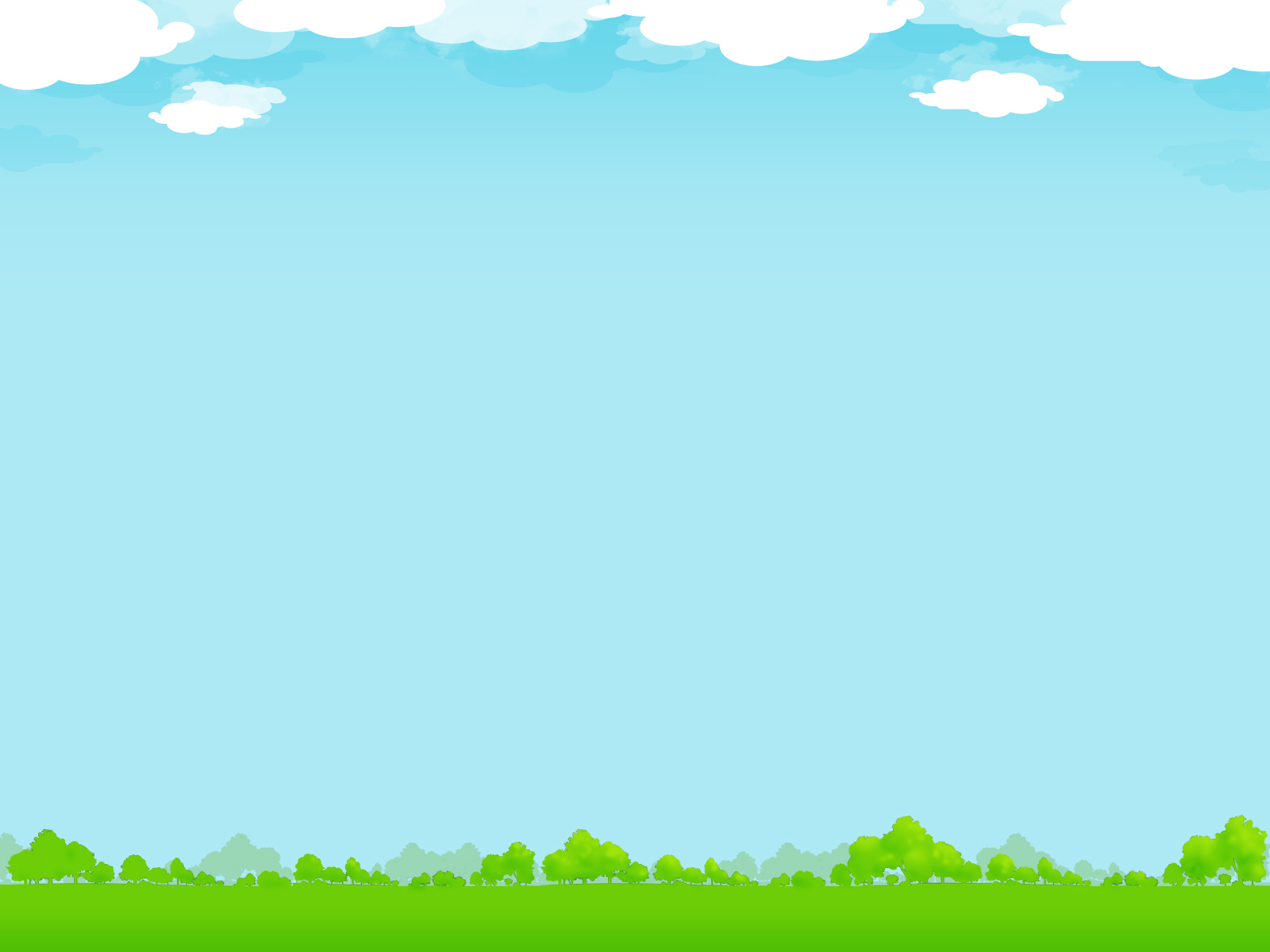 TRÒ CHƠI
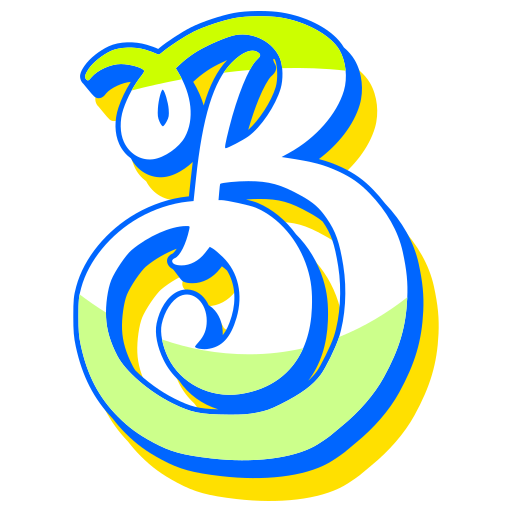 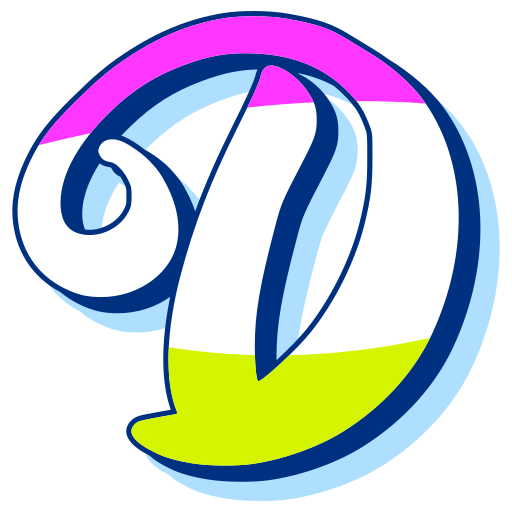 ĐUỔI
HÌNH
BẮT
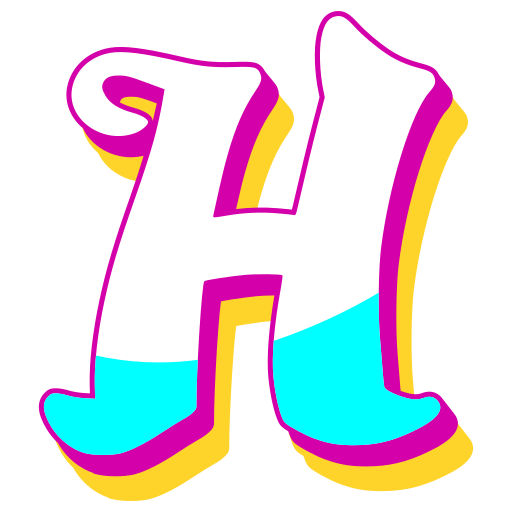 CHỮ
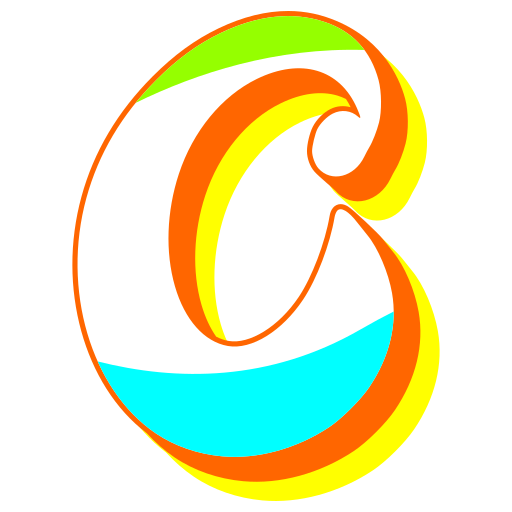 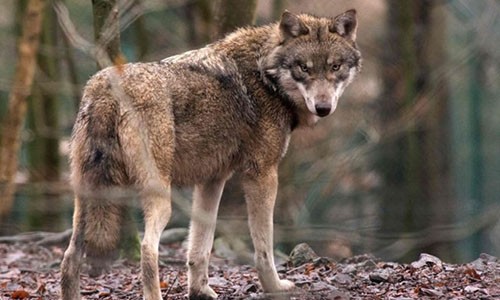 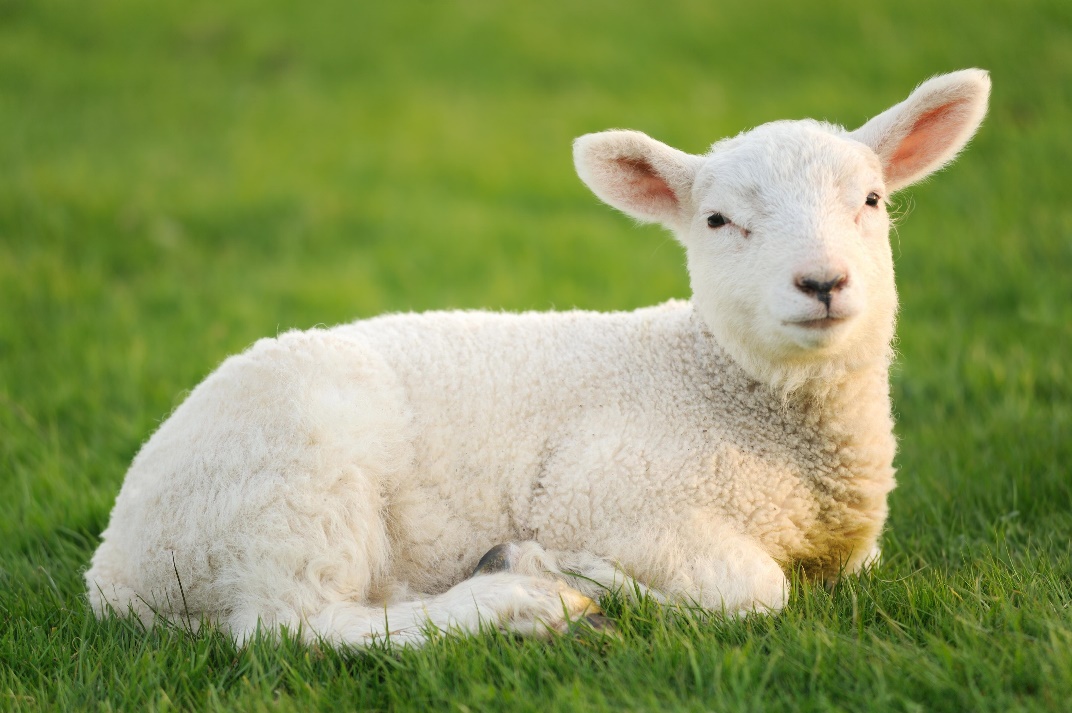 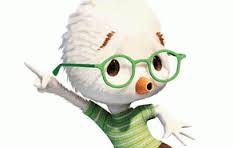 Truyện ngụ ngôn Chó sói và chiên con
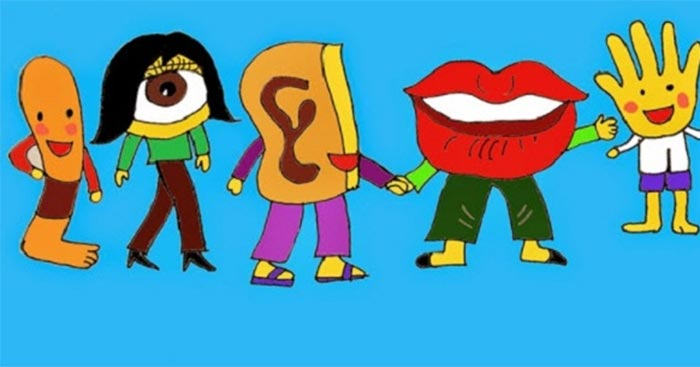 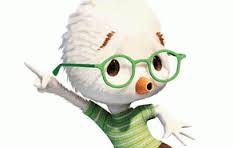 Truyện ngụ ngôn Chân, Tay, Tai, Mắt, Miệng
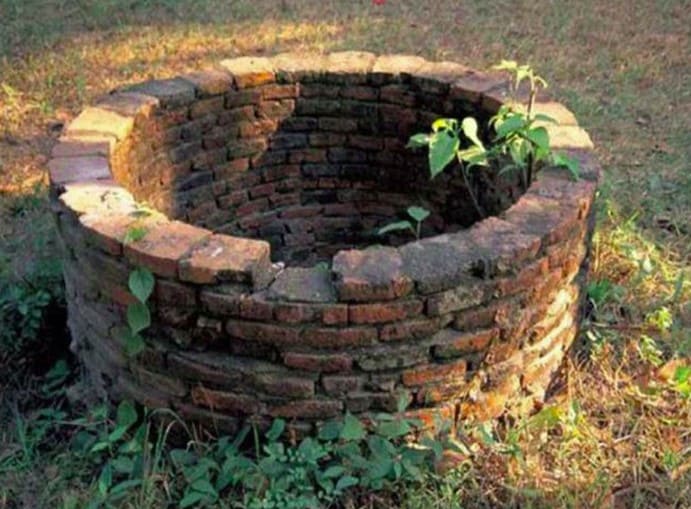 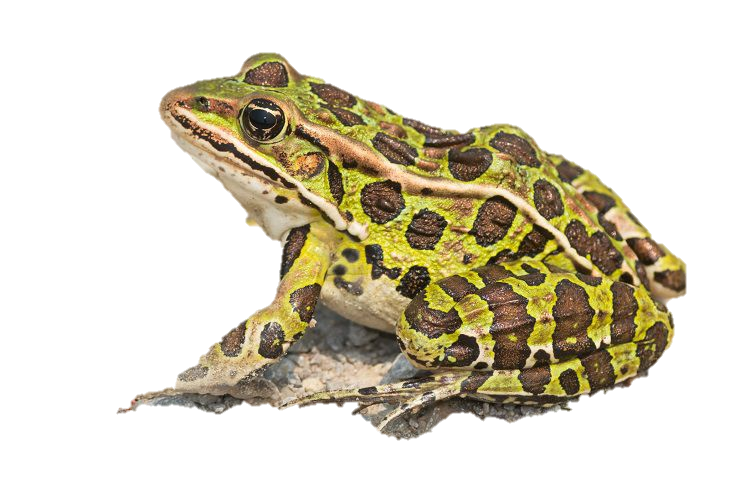 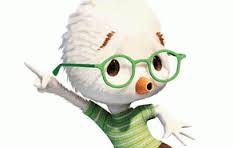 Truyện ngụ ngôn Ếch ngồi đáy giếng
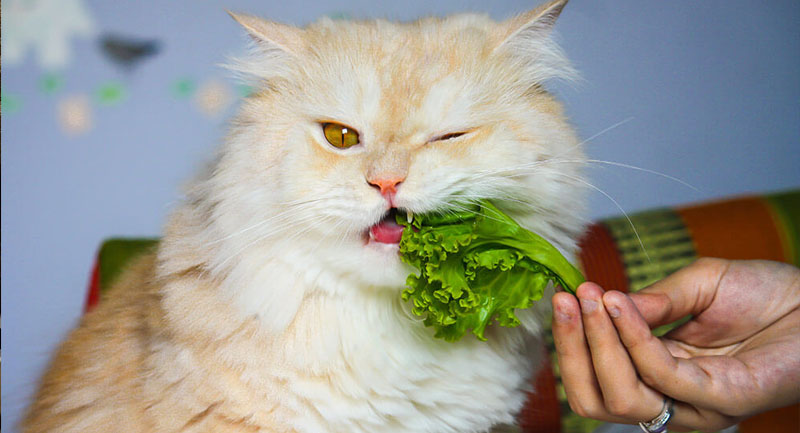 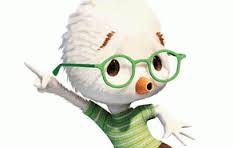 Truyện ngụ ngôn Mèo ăn chay
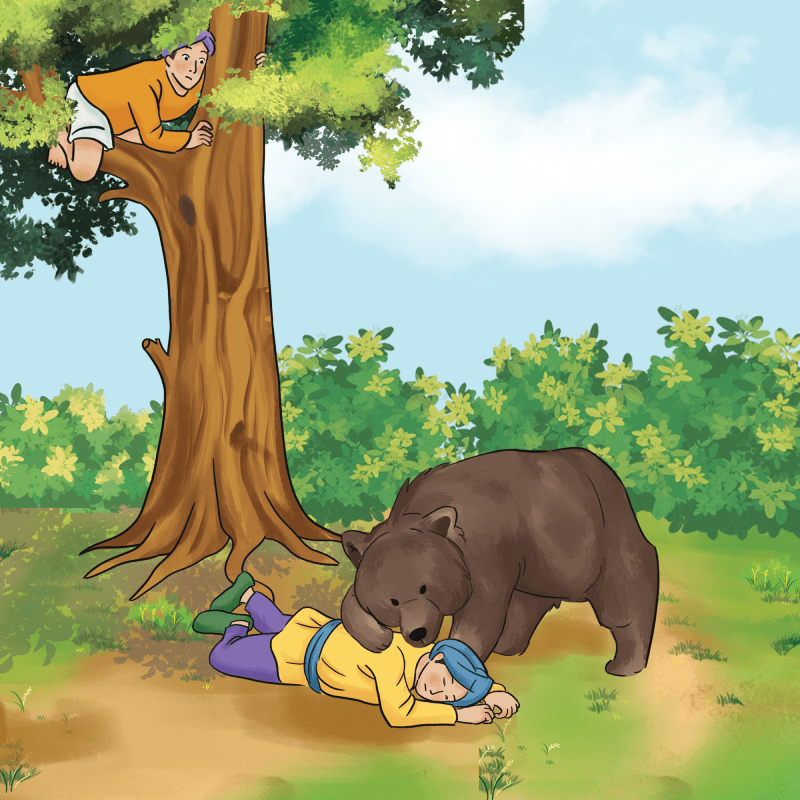 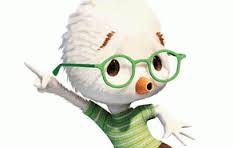 Truyện ngụ ngôn Hai người bạn đồng hành và con gấu
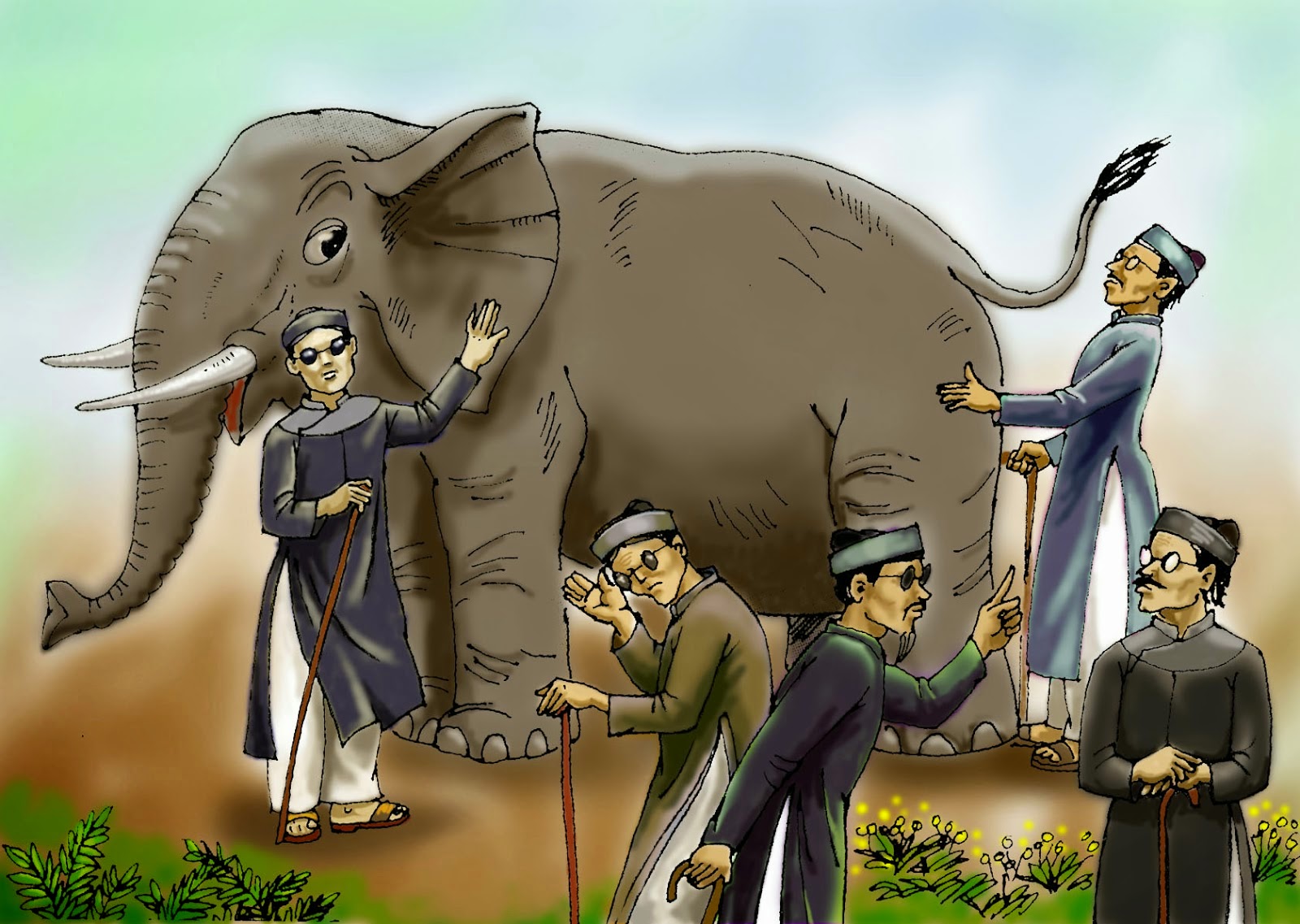 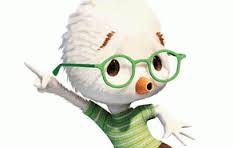 Truyện ngụ ngôn Thầy bói xem voi
NGỮ VĂN 7 – CHÂN TRỜI SÁNG TẠO
Tiết: 25
HOẠT ĐỘNG NÓI VÀ NGHE 

KỂ LẠI MỘT TRUYỆN NGỤ NGÔN
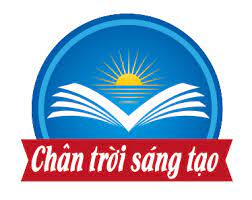 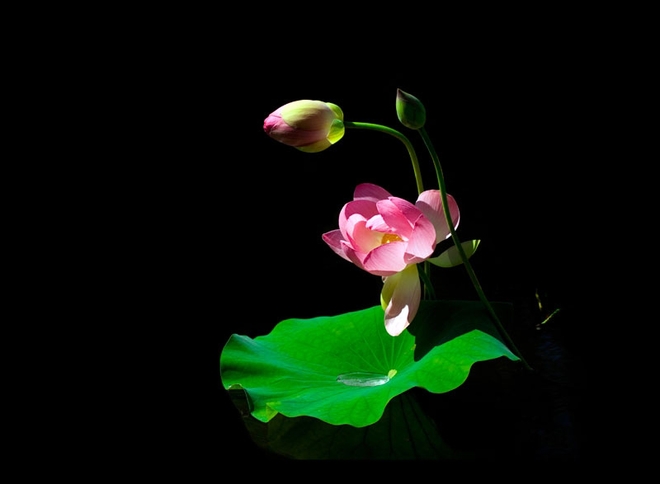 Biết kể một truyện ngụ ngôn
1
YÊU CẦU CẦN ĐẠT
Biết sử dụng và thưởng thức những cách nói thú vị, dí dỏm, hài hước trong khi nói và nghe
2
KỂ LẠI MỘT TRUYỆN NGỤ NGÔN
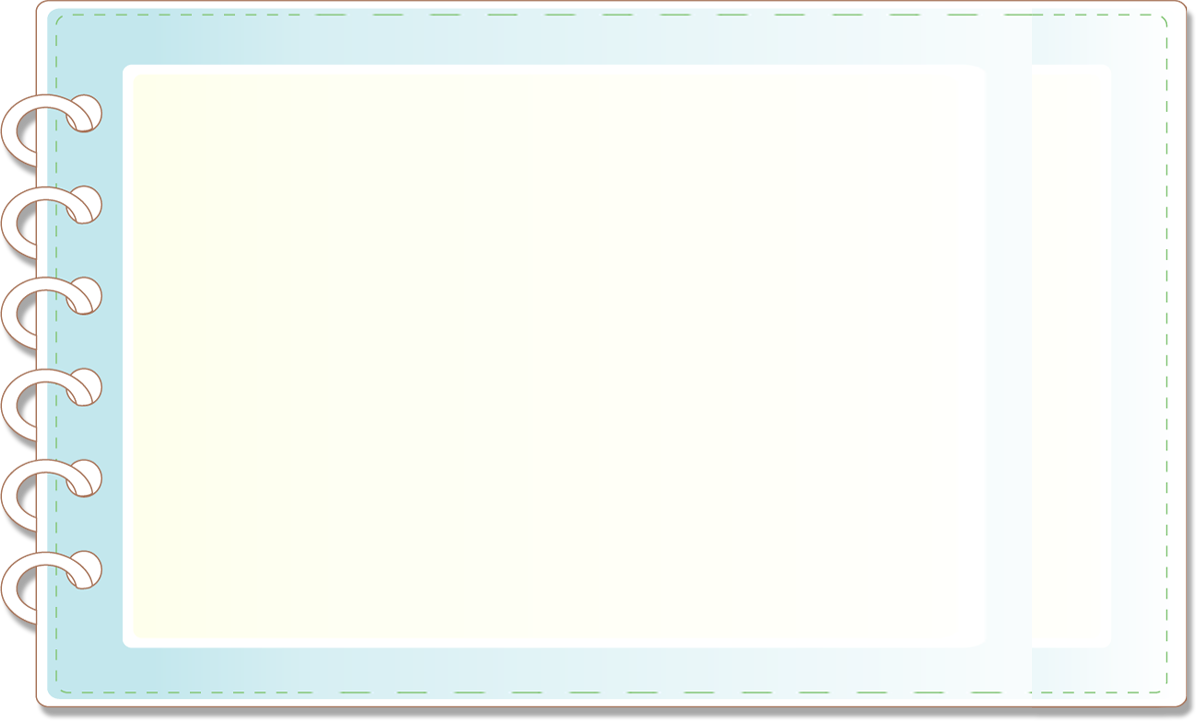 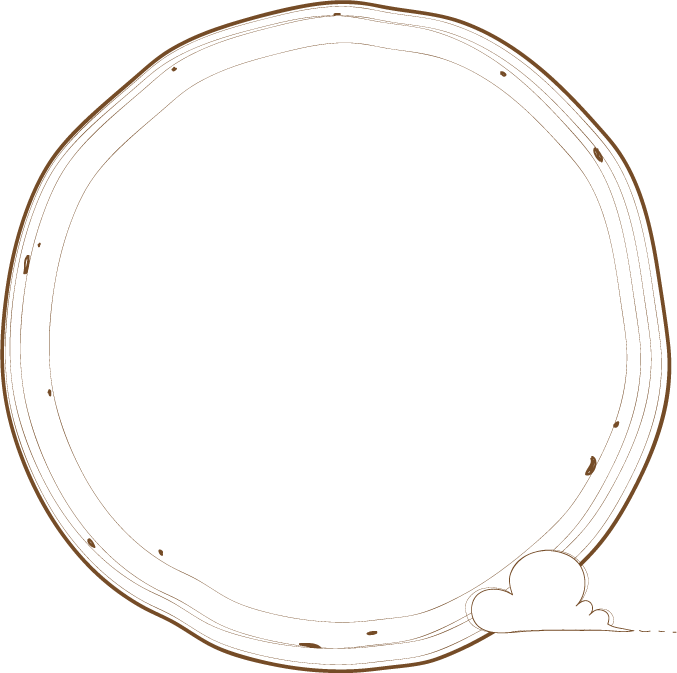 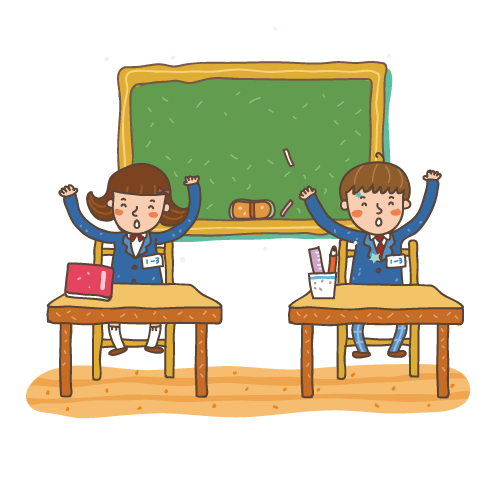 CÁC BƯỚC 
THỰC HIỆN
I
KỂ LẠI MỘT TRUYỆN NGỤ NGÔN
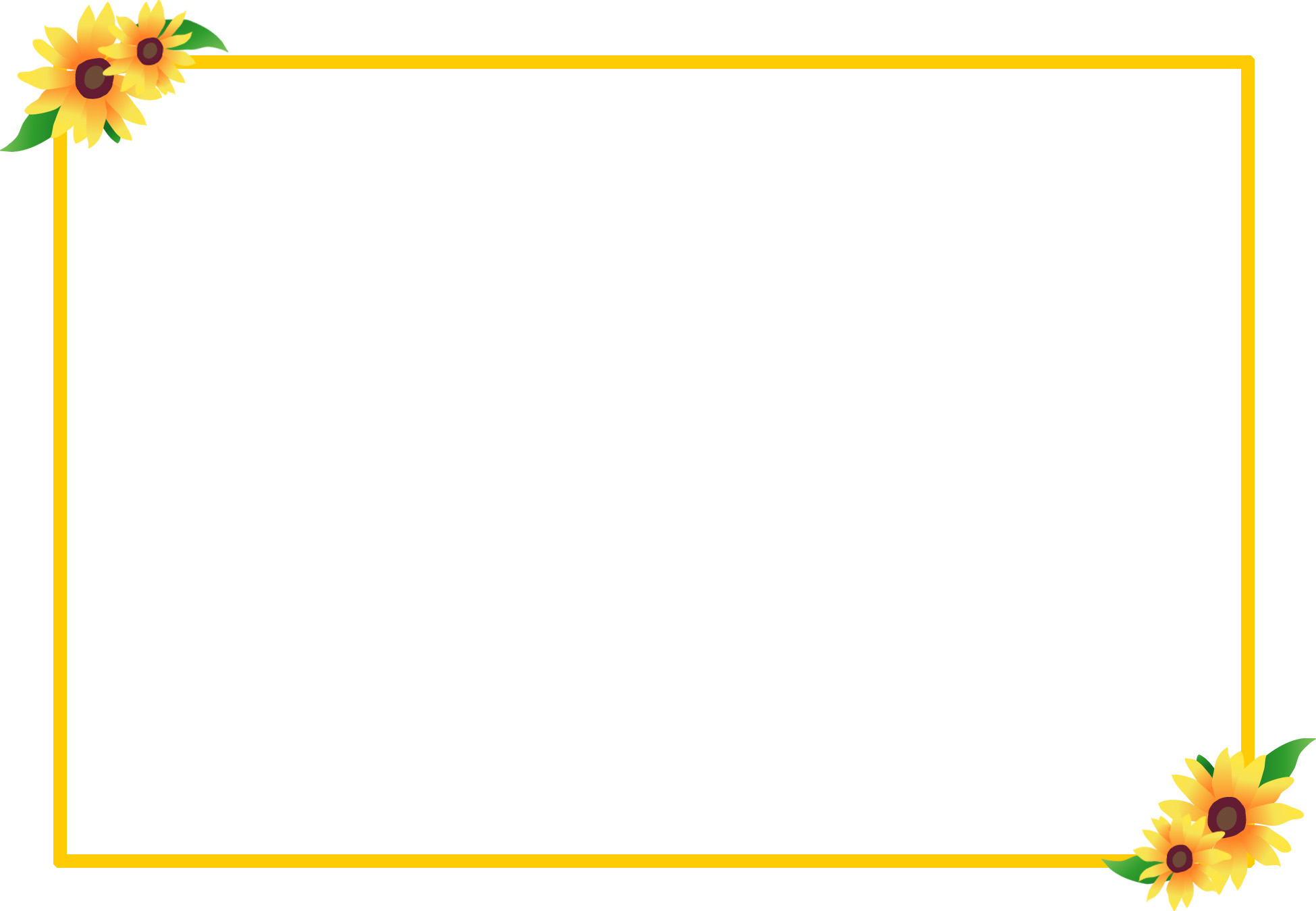 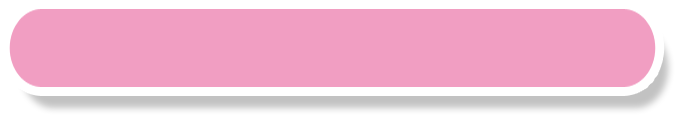 1. Bước 1: Xác định đề tài, người nghe, mục đích, không gian và thời gian nói
- Đề tài: Lựa chọn truyện ngụ ngôn yêu thích nhất để kể
Người nghe: là ai?
Mục đích: nói để làm gì?
- Xác định
Không gian: nói ở đâu?
Thời gian: nói trong bao lâu?
KỂ LẠI MỘT TRUYỆN NGỤ NGÔN
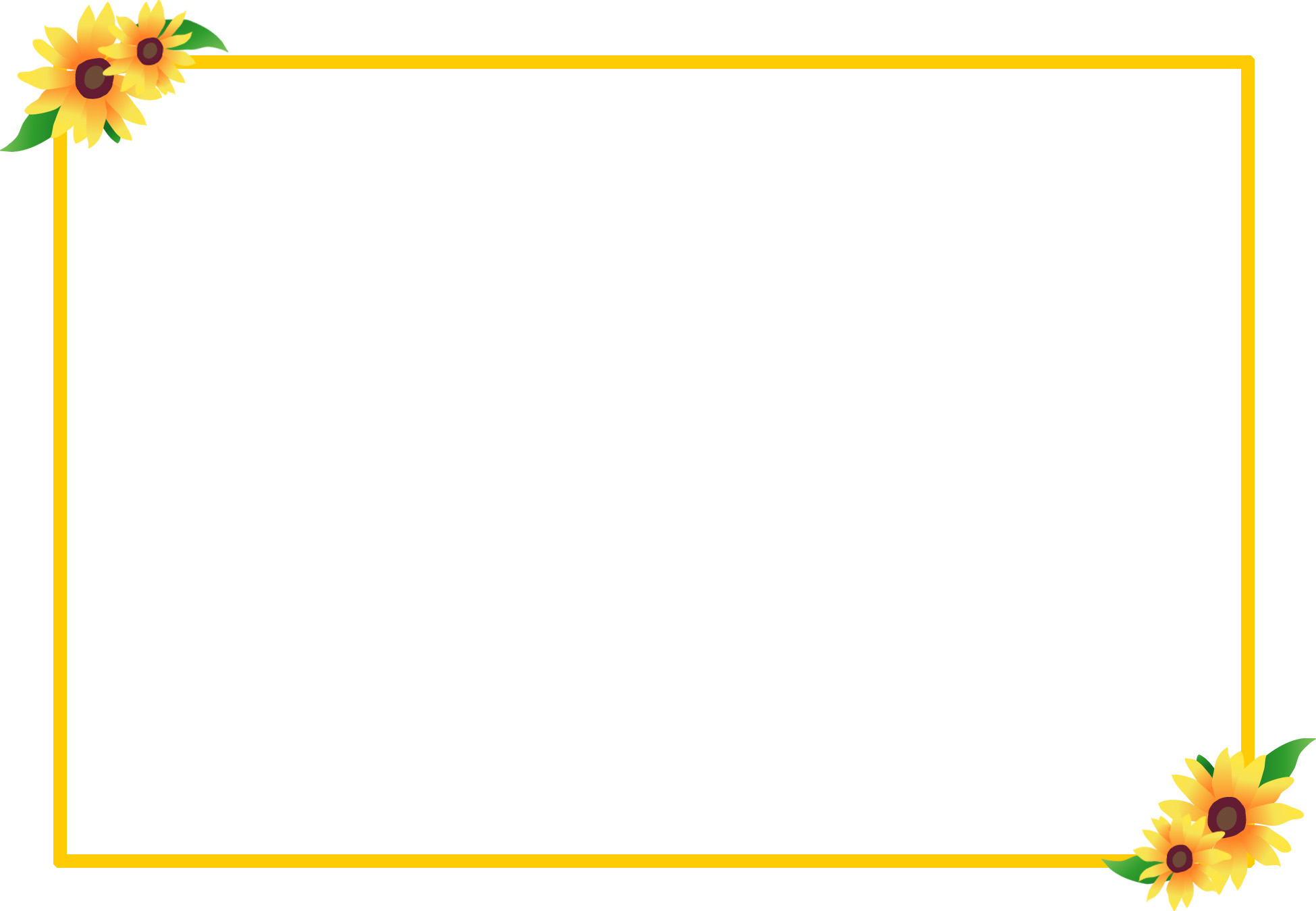 2. Bước 2: Tìm ý, lập dàn ý
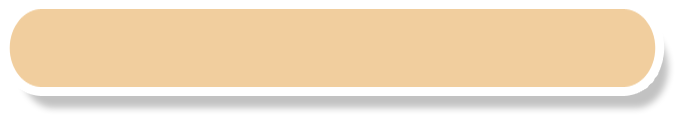 a. Tìm ý
Nhân vật, sự kiện chính, diễn biến của sự kiện.
Bài học rút ra.
Xác định rõ
Tính chất hài hước, phê phán.
Trình tự kể.
Sử dụng tranh ảnh minh họa, chú ý biểu đạt giọng điệu, cảm xúc tự nhiên, sinh động.
Vận dụng yếu tố hài hước để mang lại sự thú vị cho người nghe.
KỂ LẠI MỘT TRUYỆN NGỤ NGÔN
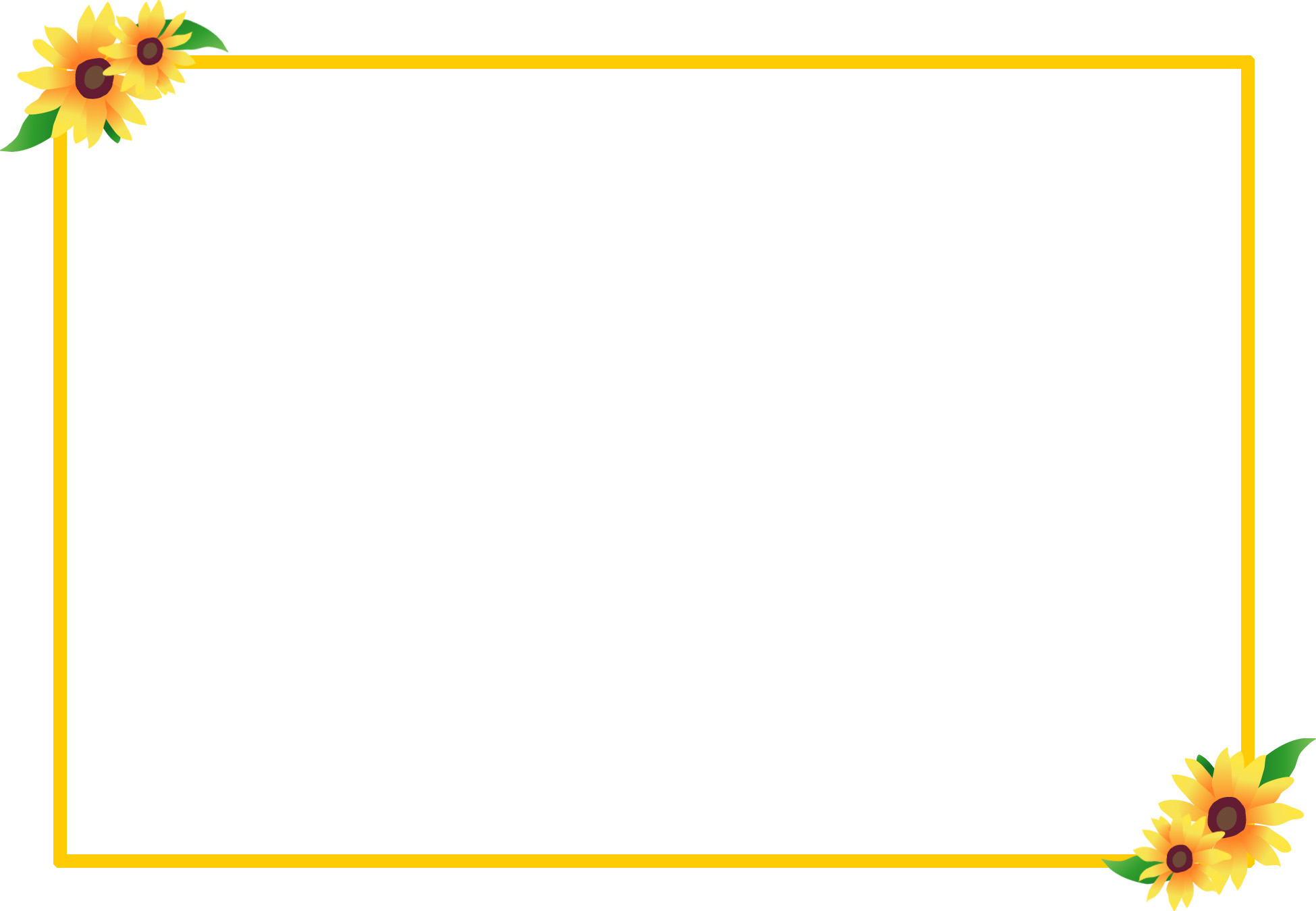 b. Lập dàn ý
Giới thiệu câu chuyện, nhân vật, nêu câu hỏi để người nghe có thể dự đoán về bài học sau khi kể.
* Mở đầu
Kể theo diễn biến câu chuyện.
Thay đổi giọng điệu phù hợp.
* Phần chính
Thể hiện tính hài hước ở những thời điểm cần thiết.
Xen vào một số từ ngữ, câu văn miêu tả dáng vẻ, điệu bộ nhân vật.
* Kết thúc
Nhận xét, đánh giá chung về câu chuyện.
KỂ LẠI MỘT TRUYỆN NGỤ NGÔN
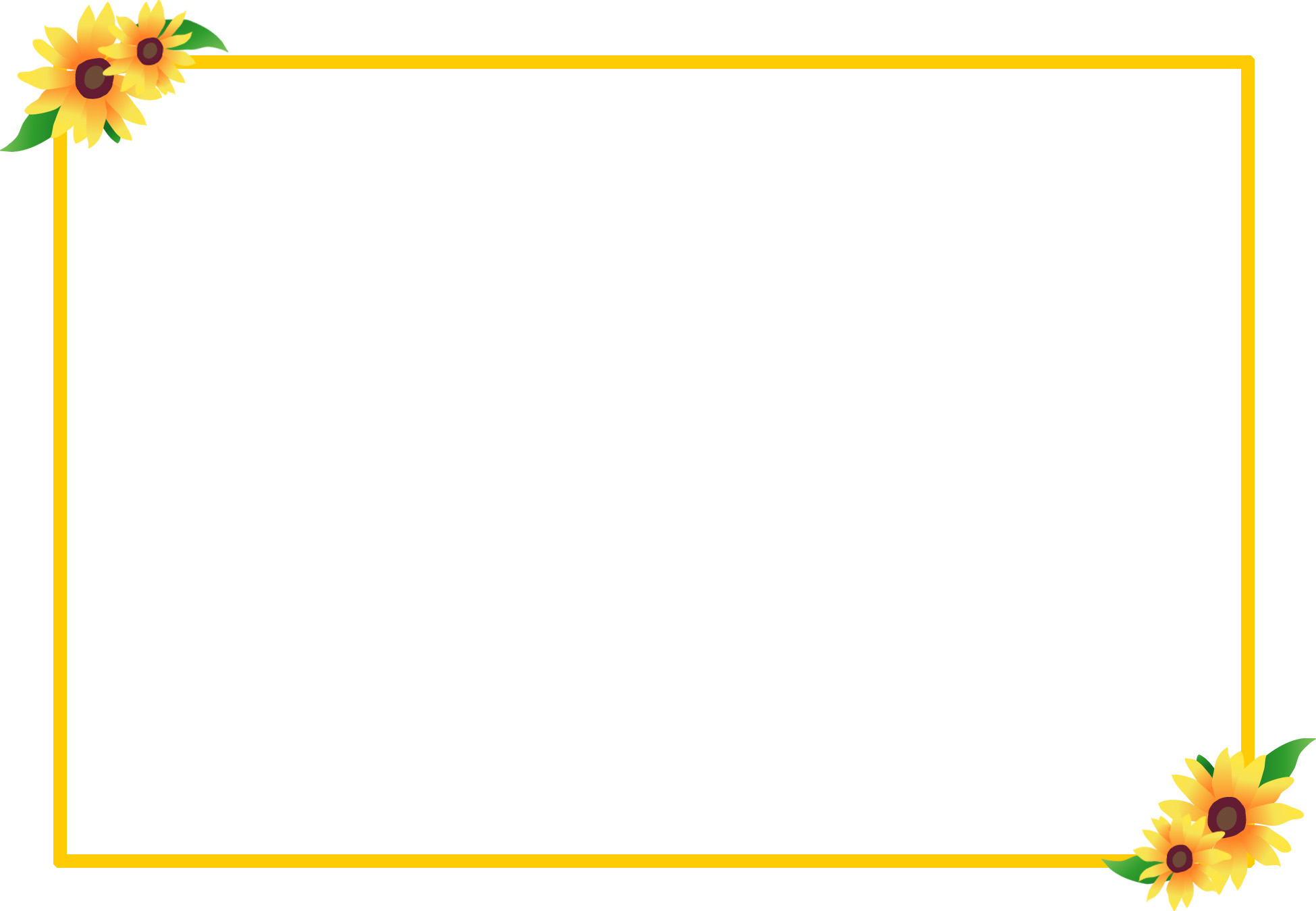 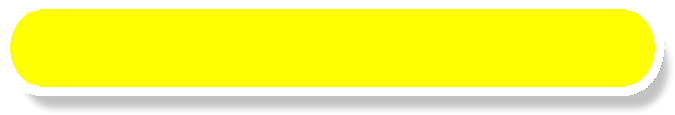 3. Bước 3: Trình bày
Mở đầu, kết thúc hấp dẫn
Nói to, rõ, hào hứng, tự nhiên.
Cân đối thời gian
Lựa chọn từ ngữ phù hợp với văn nói
KỂ LẠI MỘT TRUYỆN NGỤ NGÔN
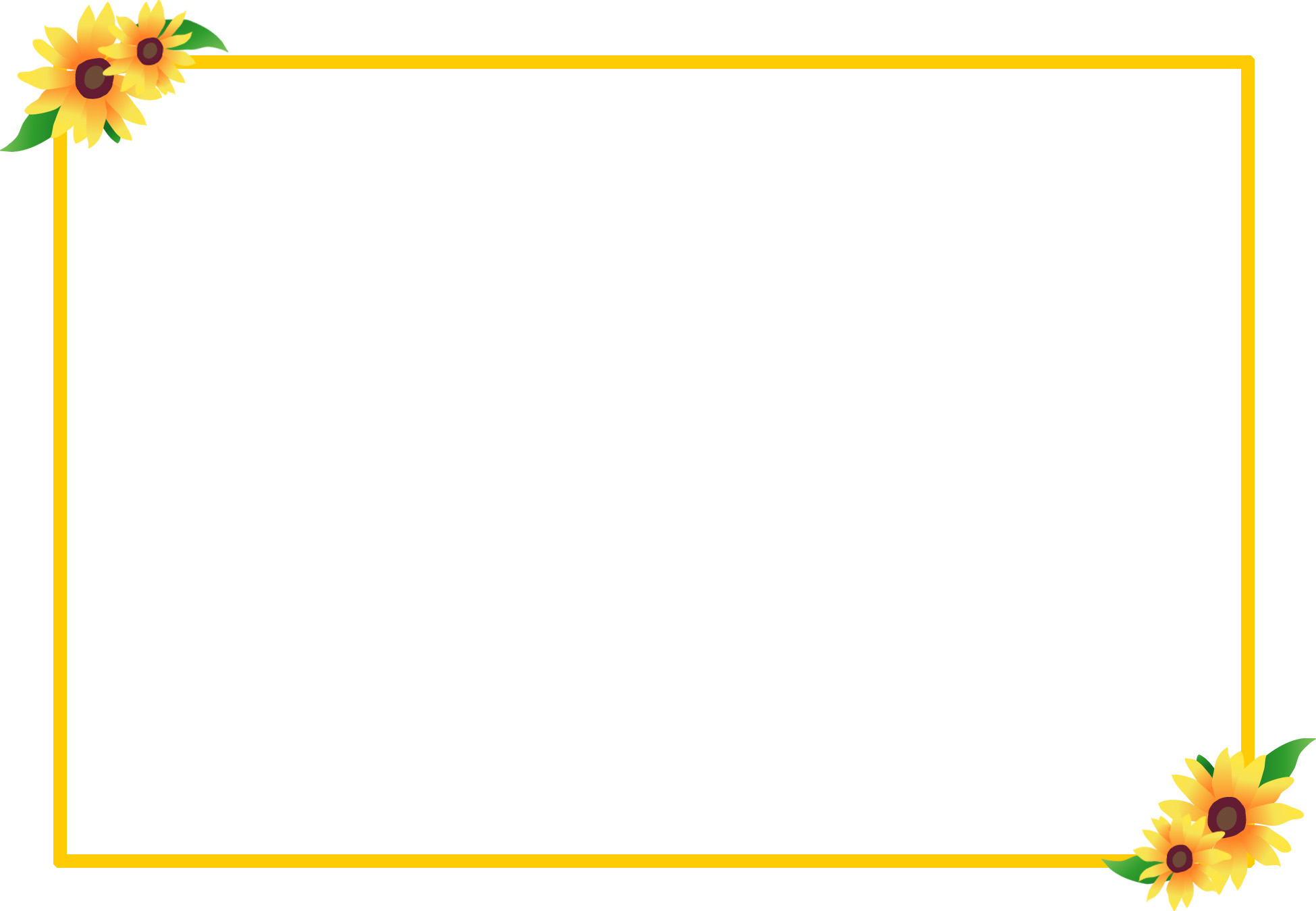 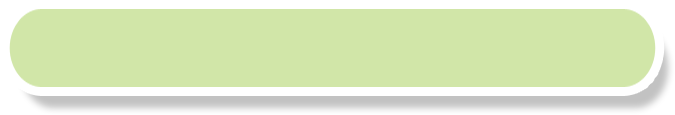 4. Bước 4. Trao đổi, đánh giá
Người nói
Người nghe
Ghi nhận những câu hỏi, nhận xét của người nghe → Phản hồi thỏa đáng, tôn trọng người nghe.
Nhận xét, đặt câu hỏi về những điều chưa rõ.
KỂ LẠI MỘT TRUYỆN NGỤ NGÔN
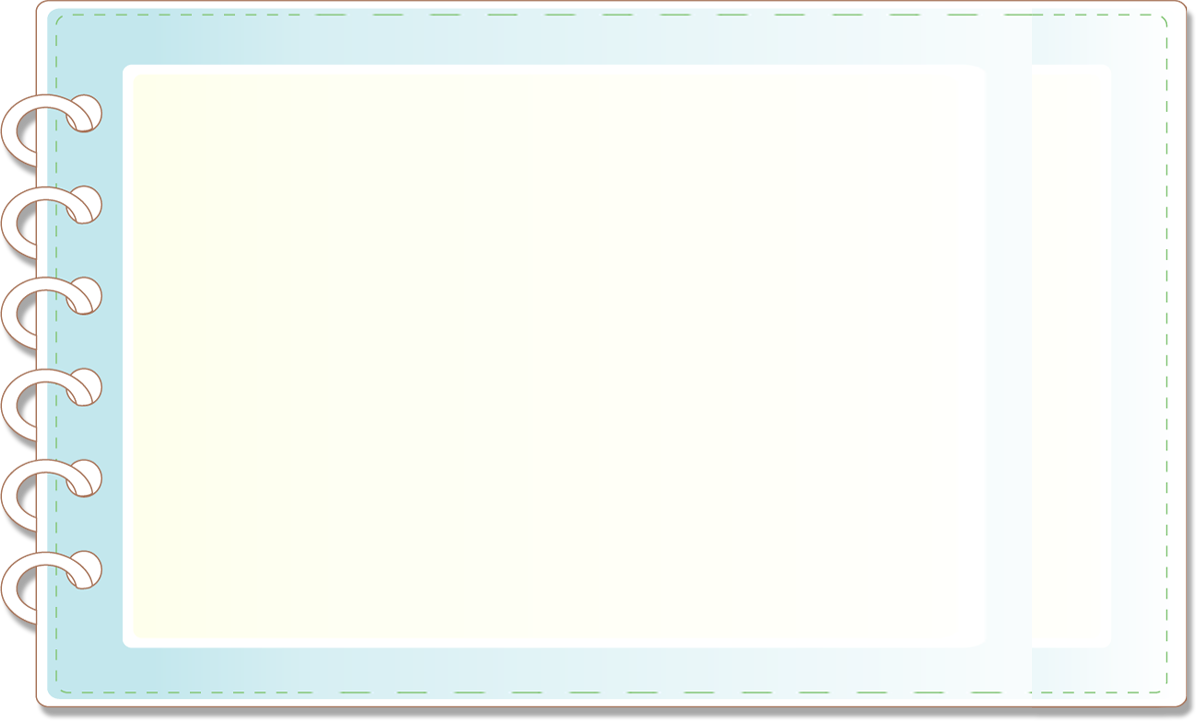 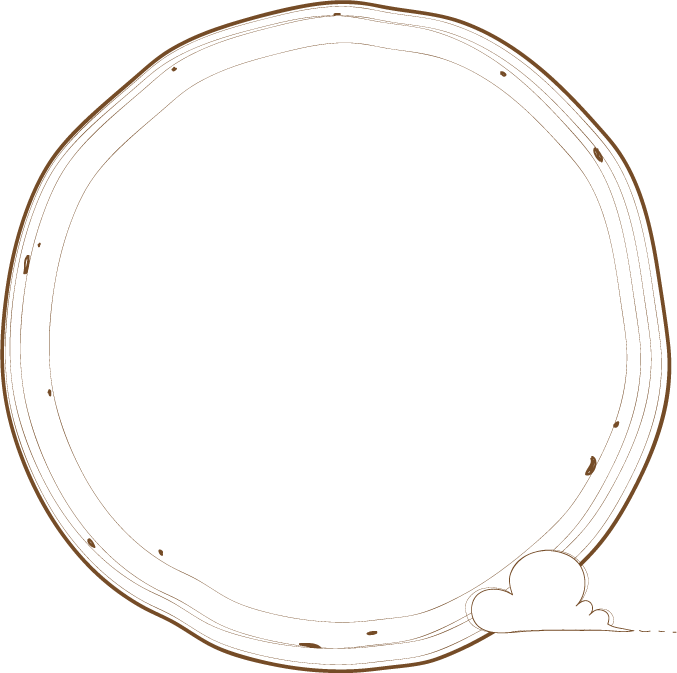 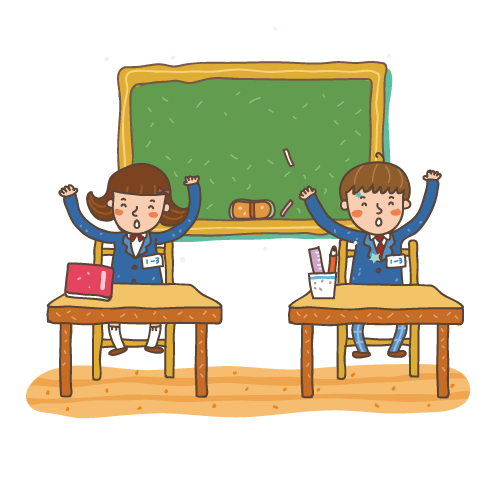 THỰC HÀNH 
NÓI VÀ NGHE
II
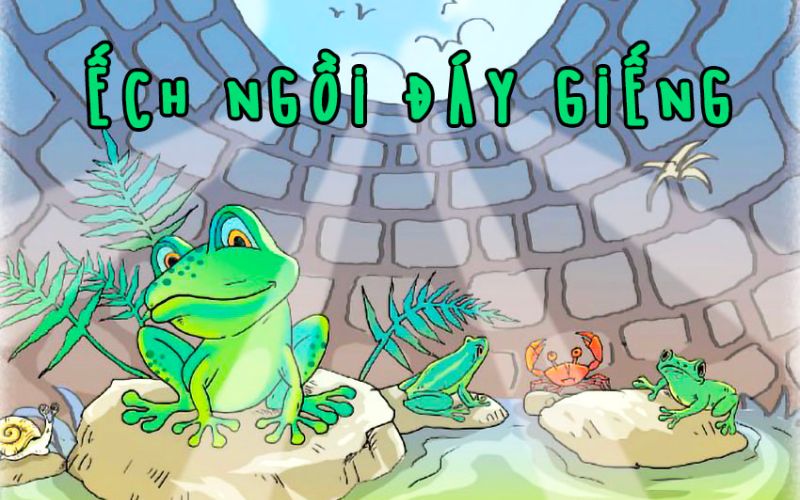 Trình bày: Văn Hiếu
Diễn viên: 
Vai Ếch: Thiên Minh
Vai Trâu: Hải Dương
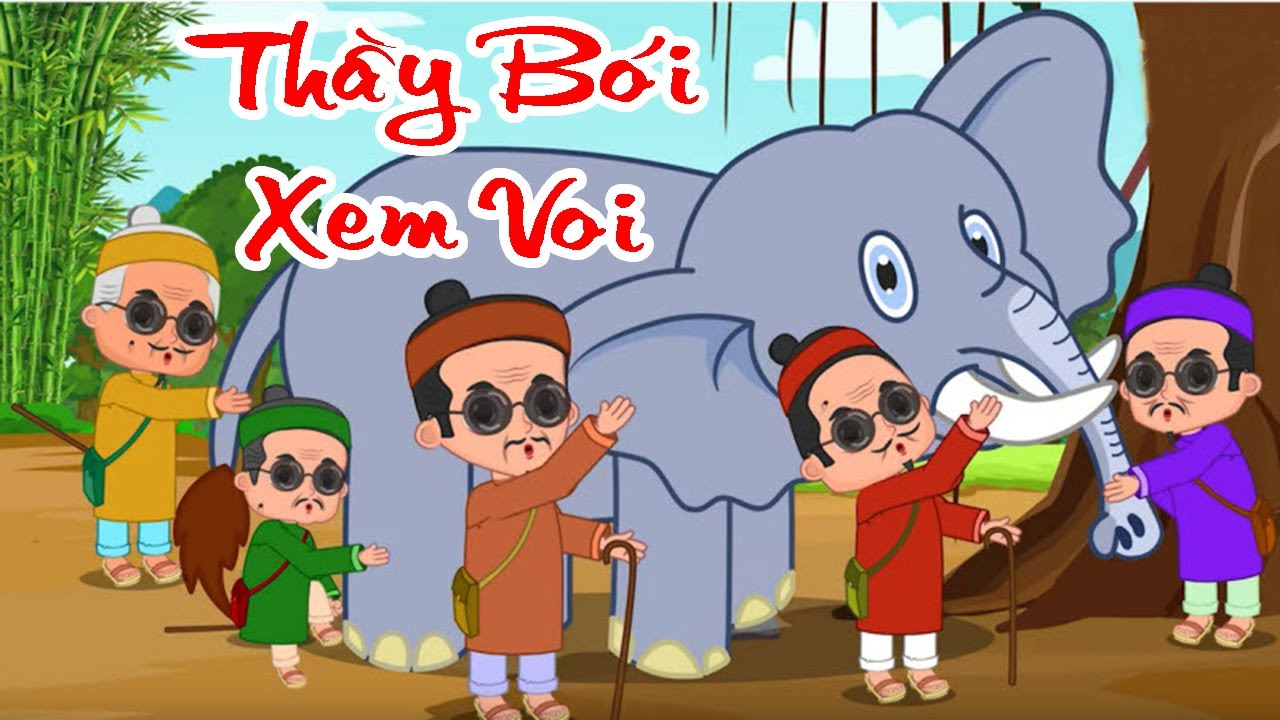 Trình bày: Tuấn Tú
Diễn viên vào vai 5 ông thầy bói và người quản tượng (voi): 
Minh Thiện, Anh Khoa, Gia Hưng, Đức Minh, An Bình, Thành Tài
KỂ LẠI MỘT TRUYỆN NGỤ NGÔN
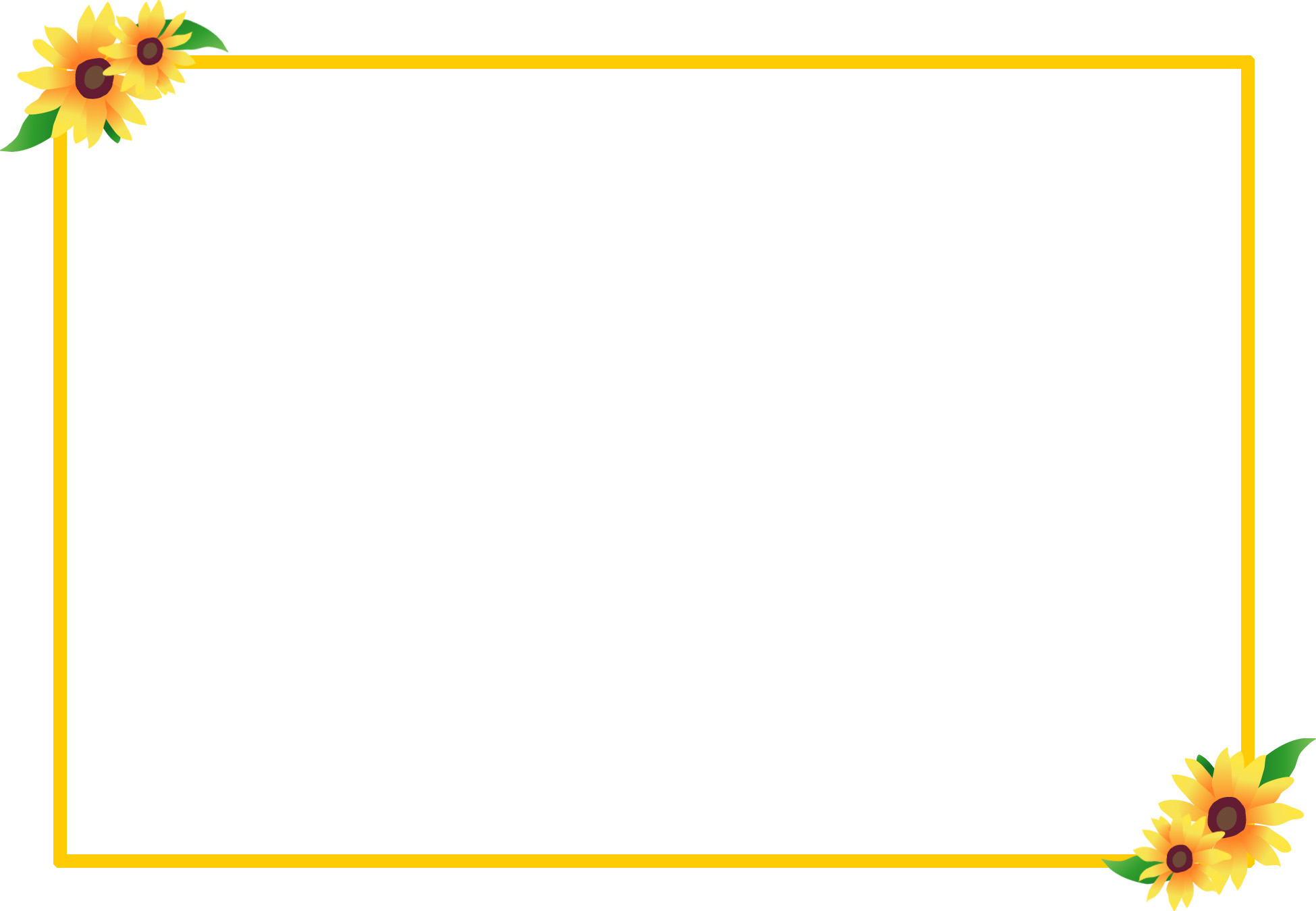 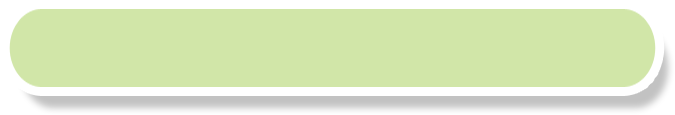 Bảng kiểm bài nói kể lại một truyện ngụ ngôn
KỂ LẠI MỘT TRUYỆN NGỤ NGÔN
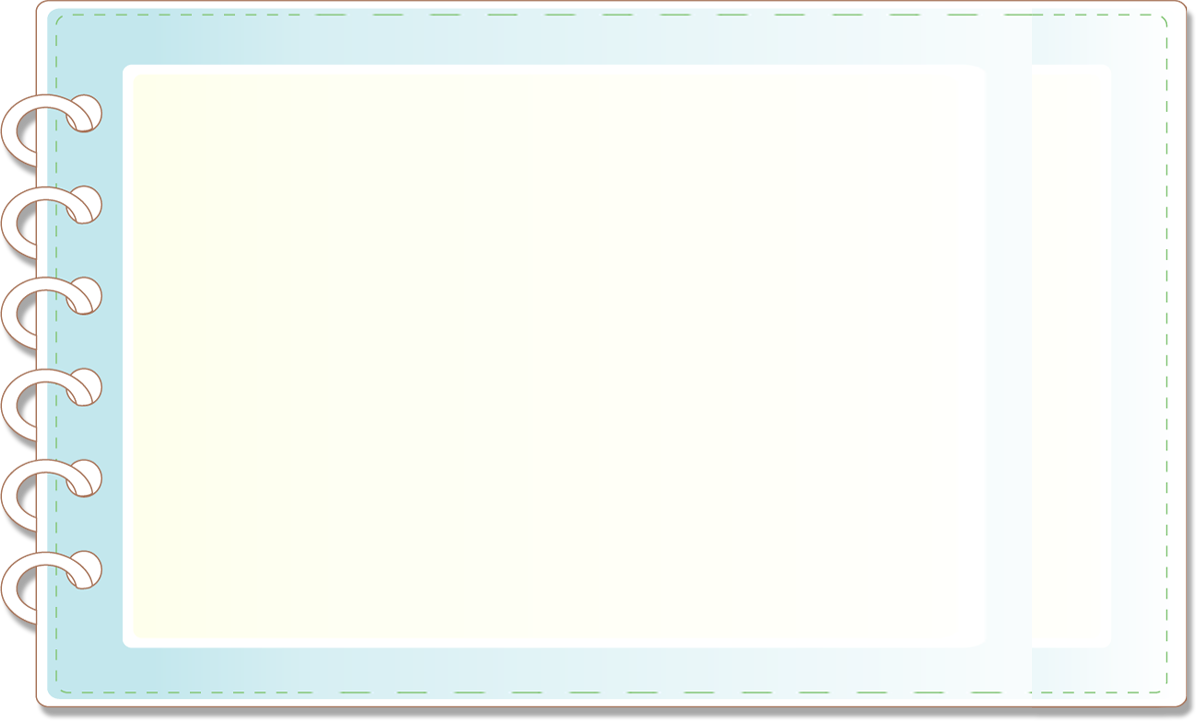 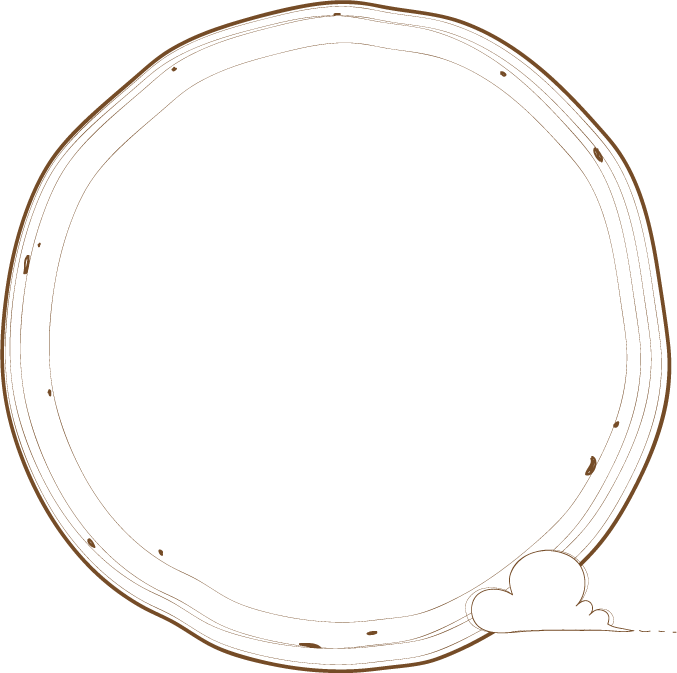 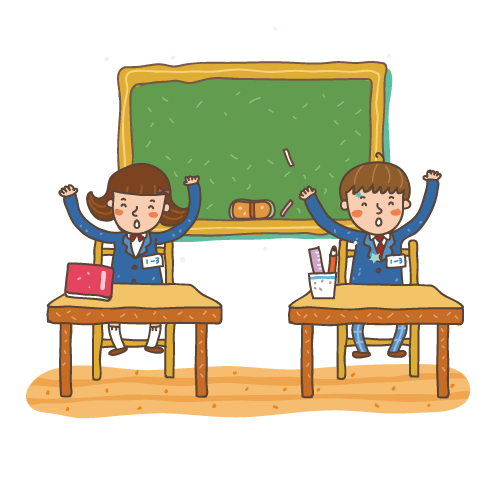 Kể lại 1 truyện ngụ ngôn mà em yêu thích
LUYỆN TẬP
III
KỂ LẠI MỘT TRUYỆN NGỤ NGÔN
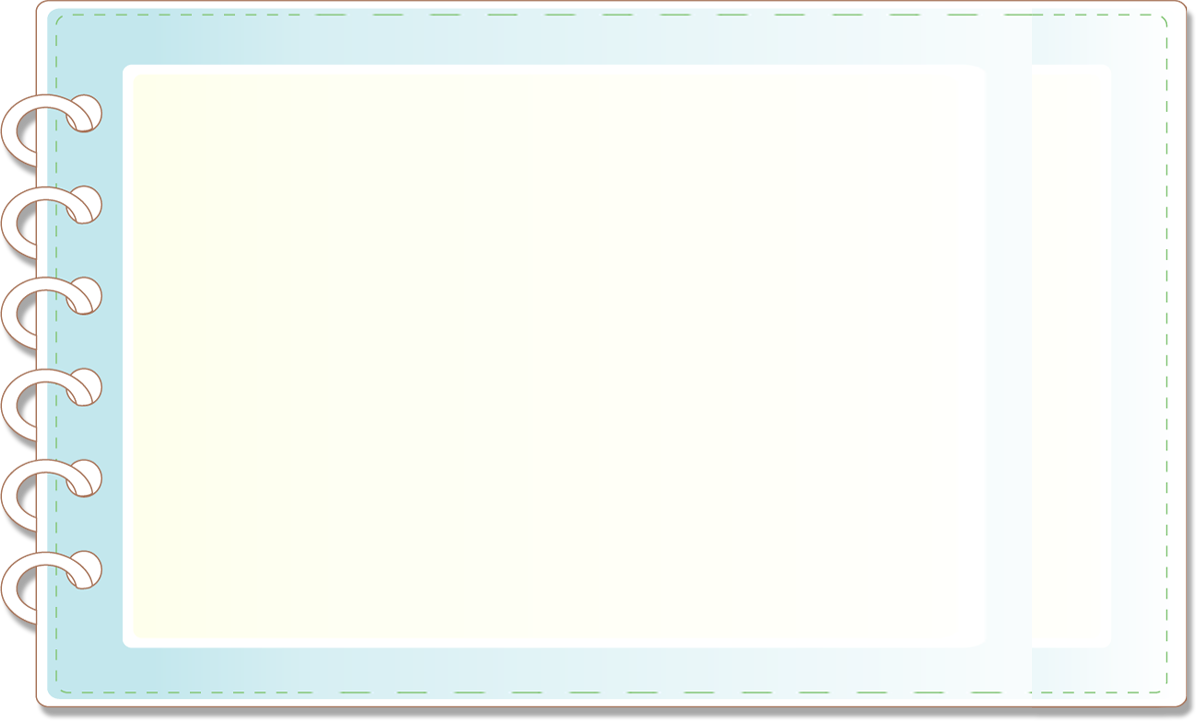 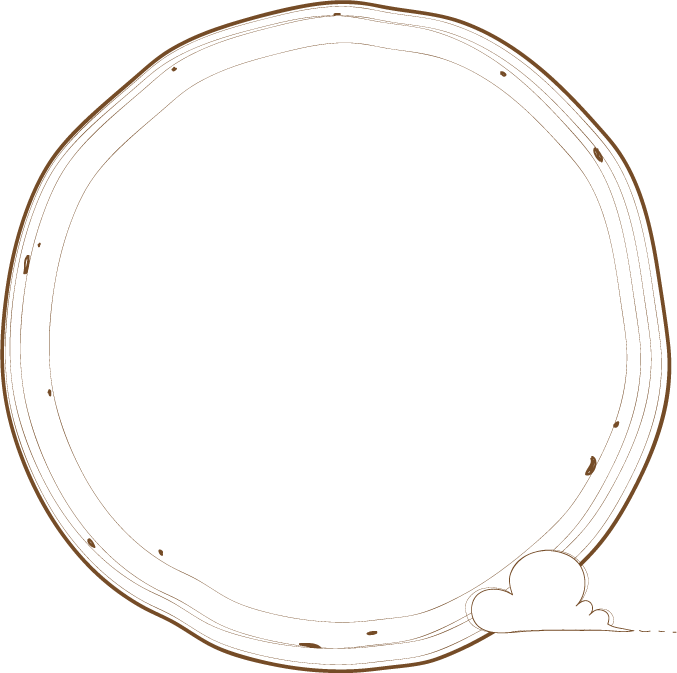 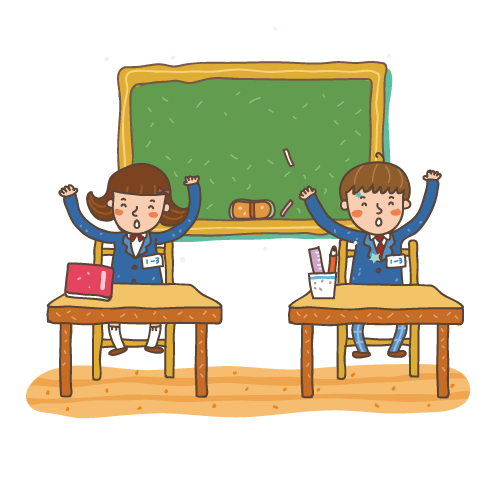 BTVN: Chọn 1 truyện ngụ ngôn mà em yêu thích, kể lại, quay video và nộp sản phẩm cho GVBM
CỦNG CỐ, 
VẬN DỤNG
IV
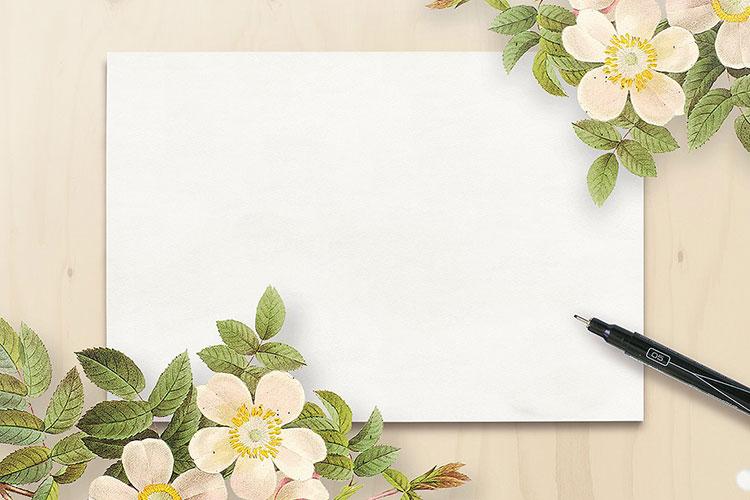 CẢM ƠN QUÝ CÔ ĐÃ ĐẾN DỰ GIỜ THĂM LỚP
VÀ CÁC EM HỌC SINH ĐÃ CHÚ Ý LẮNG NGHE!